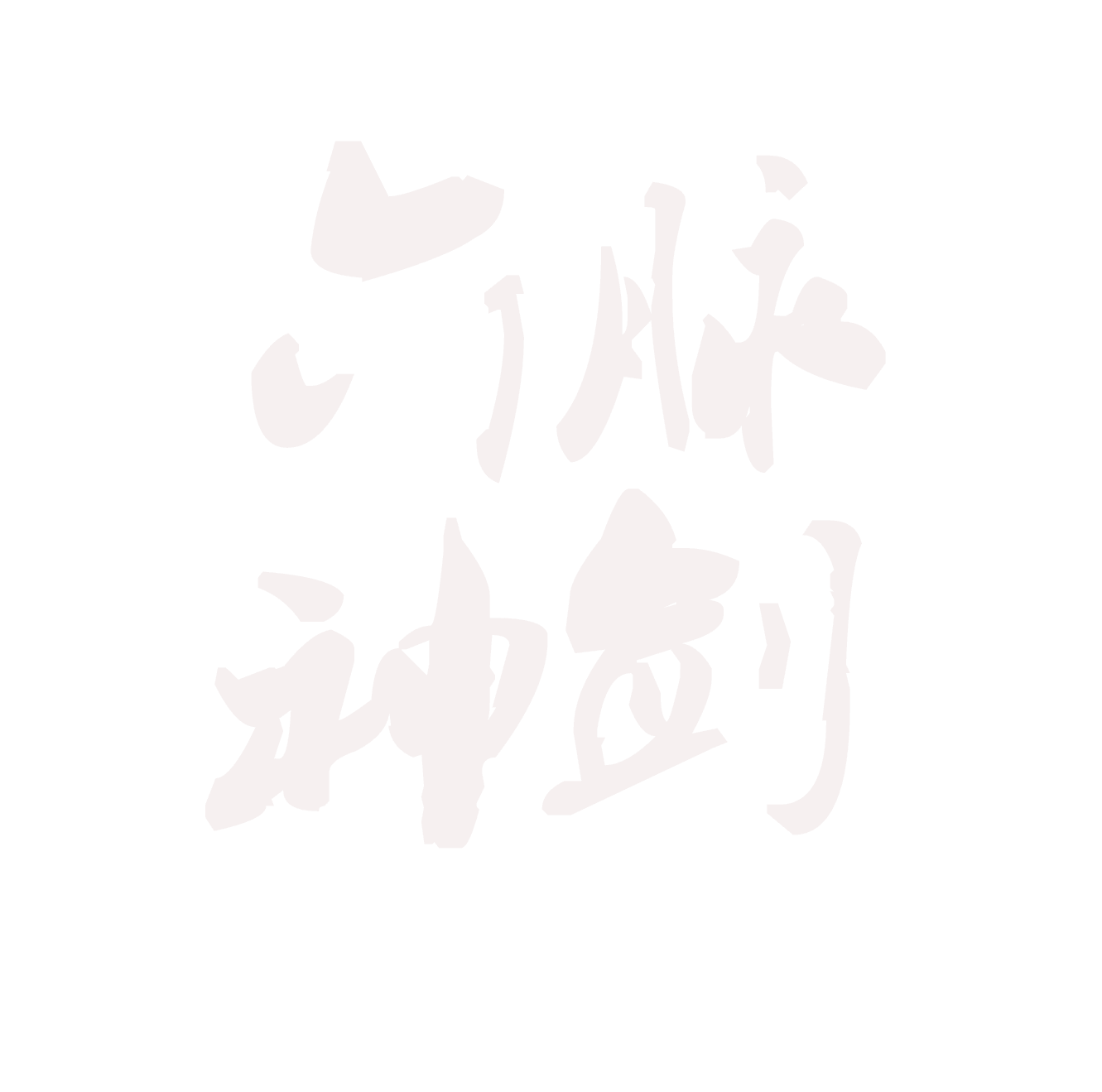 贱
思维的“六脉神剑”
-------------不要等到毕业以后
BY TAOZI
思维的那些病
思维混乱一团麻
思维依赖重症患
思维局限目光短
这是病，得治
你需要
建立思维框架
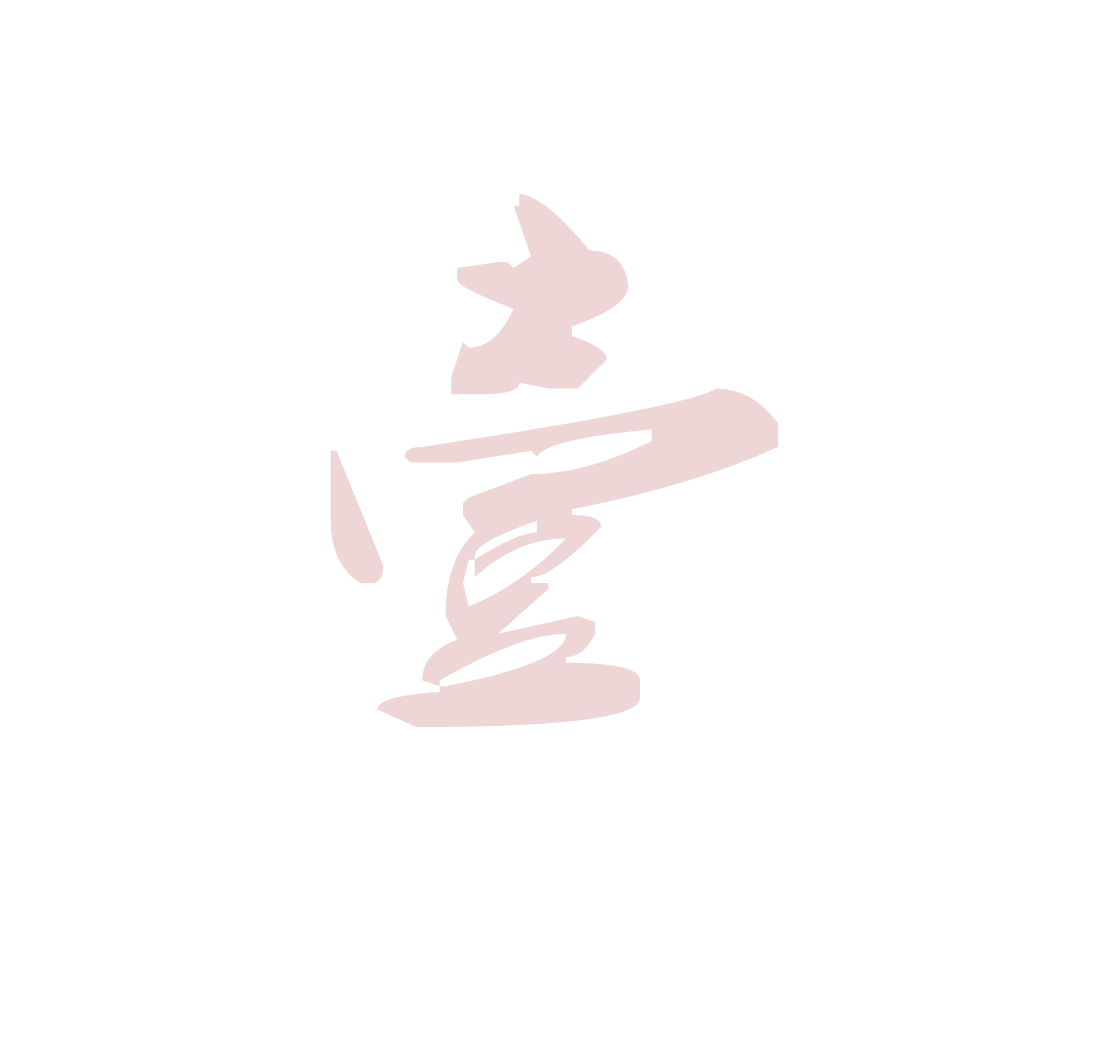 1、少商剑：写论文
提出对策
分析背景
找准问题
建立行动
效果评估
2、商阳剑：写长文
和自己兴趣相结合
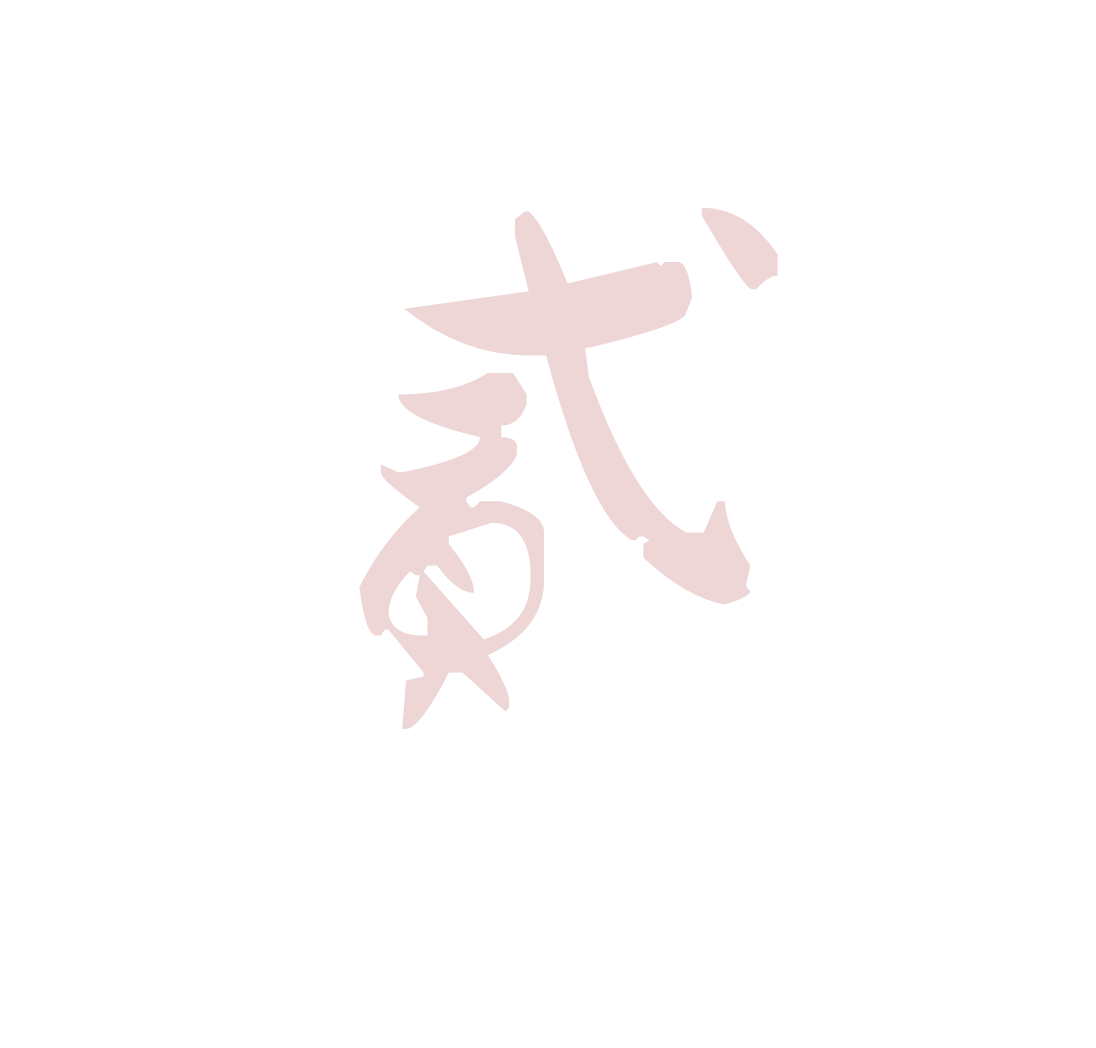 日记
手绘
微博
日记
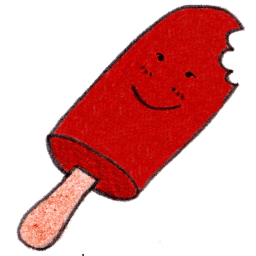 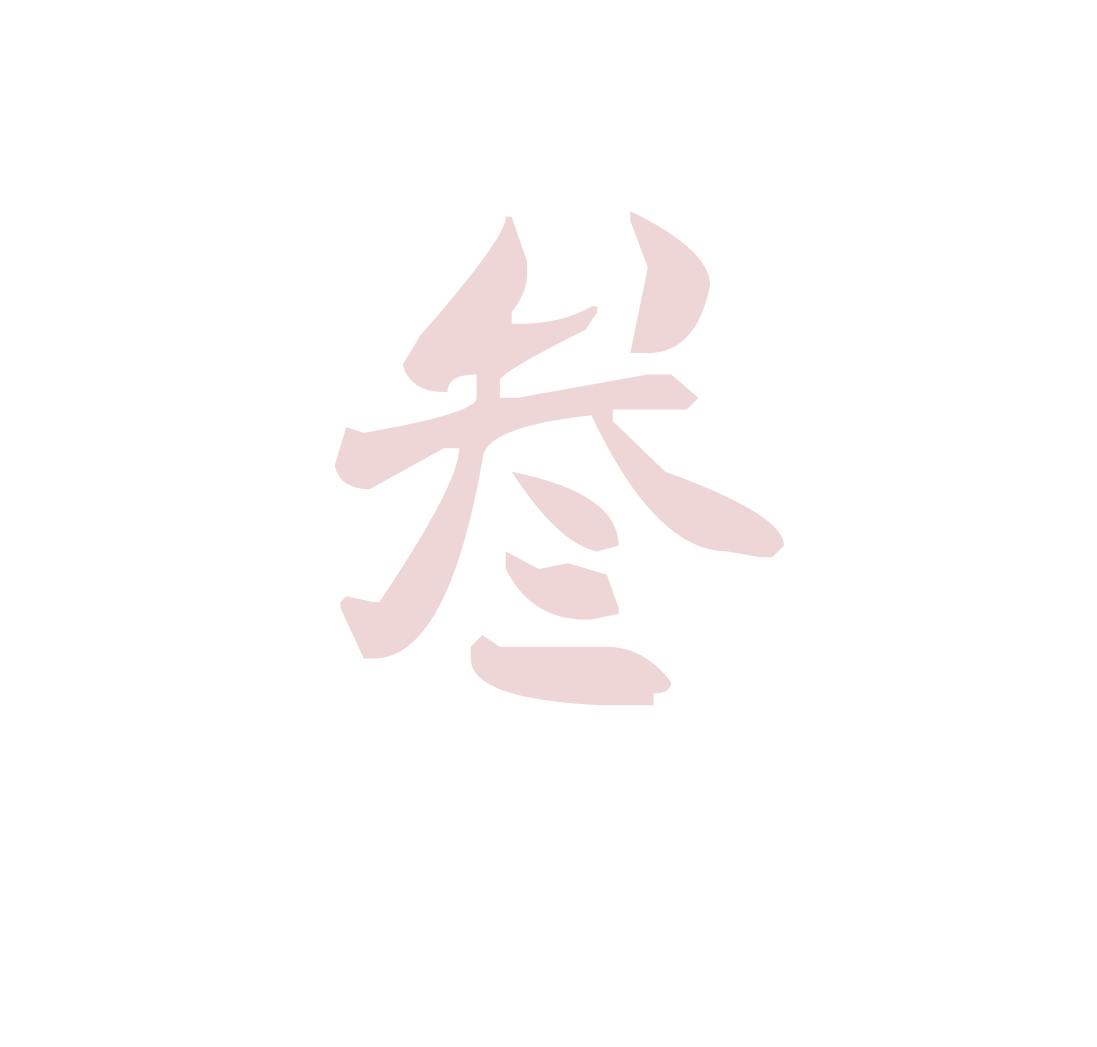 3、中冲剑：模仿着手
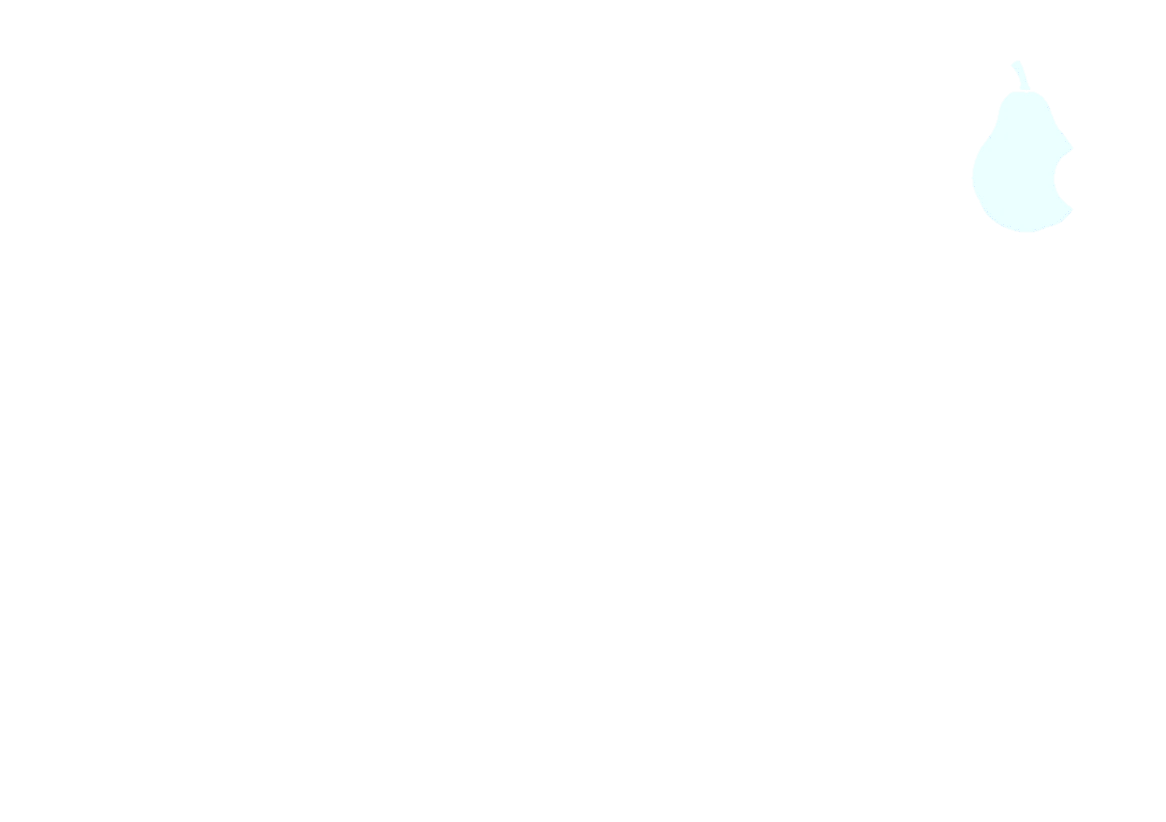 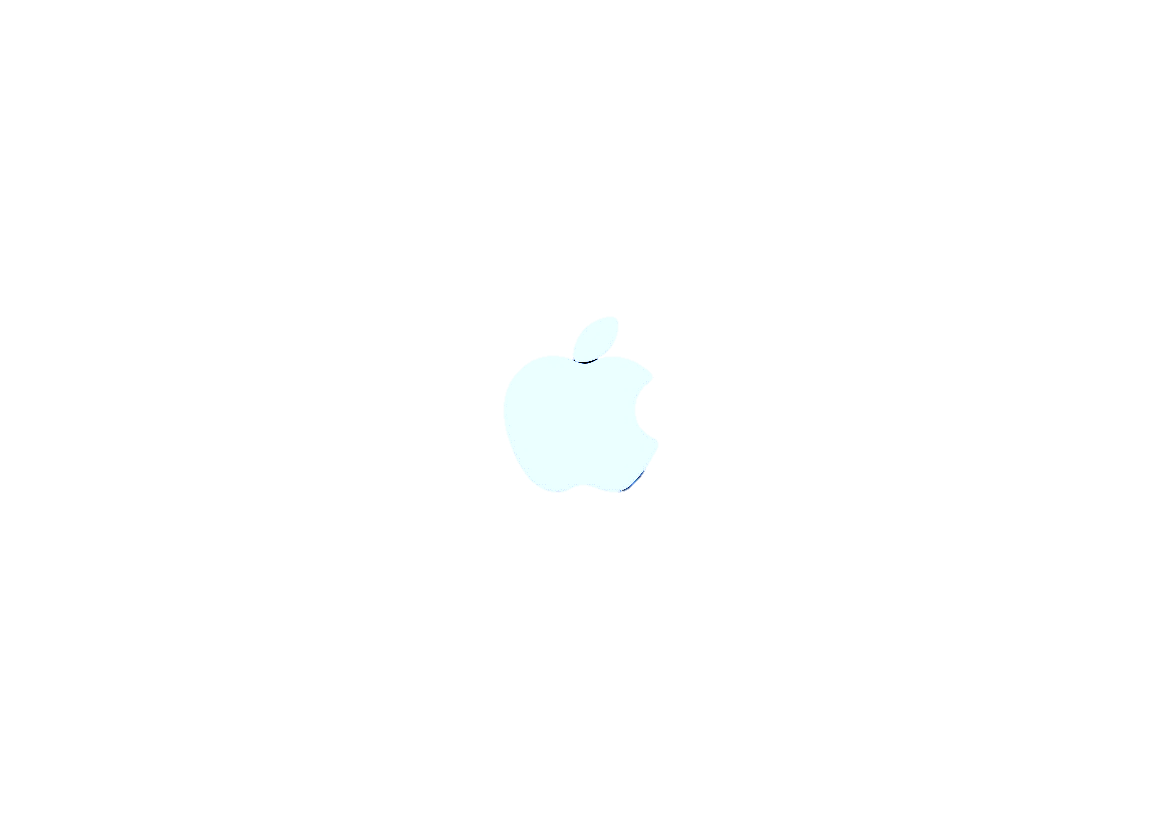 模仿
4、关冲剑：具体提问
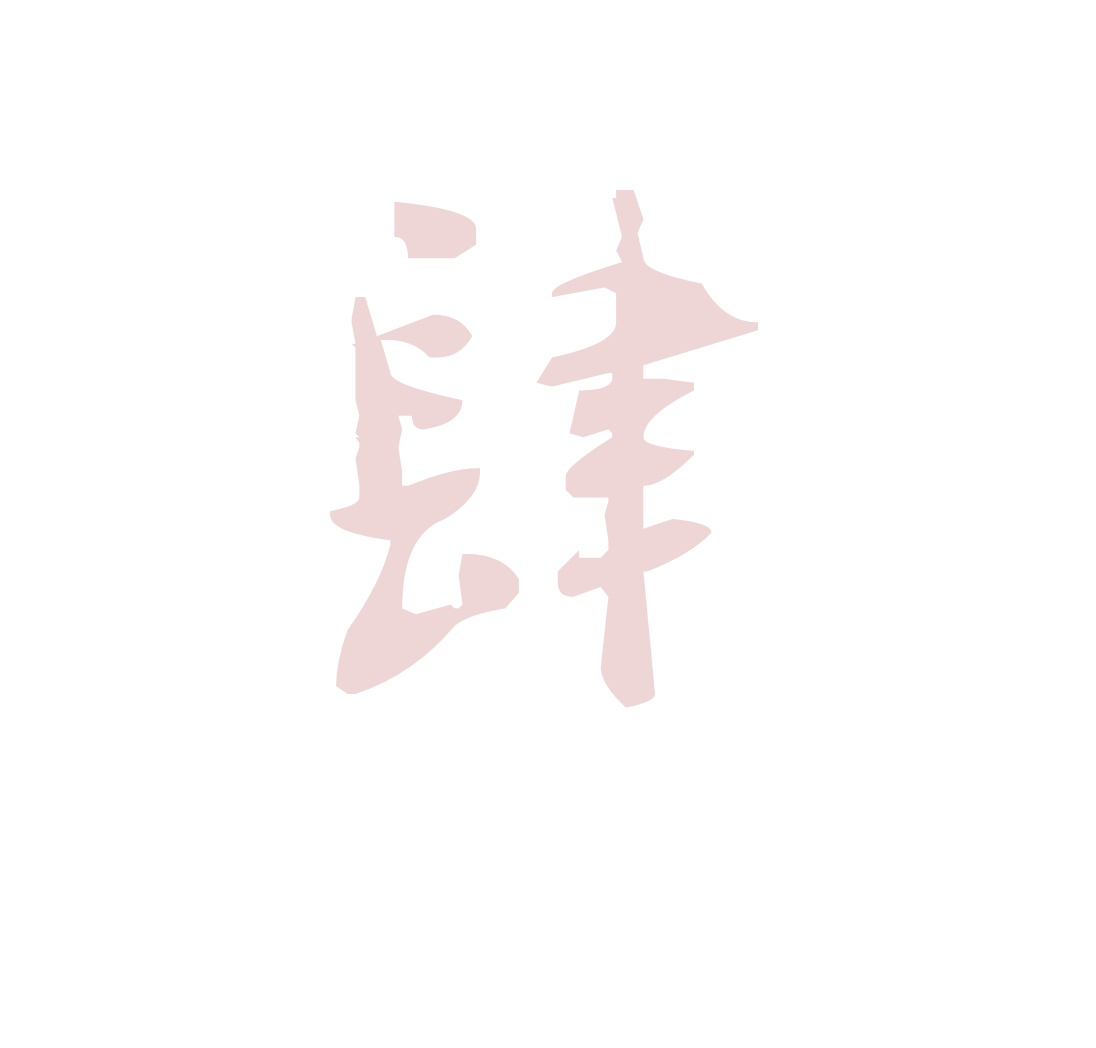 有问题先找百度
问对专业领域的人
提问具体到判断题
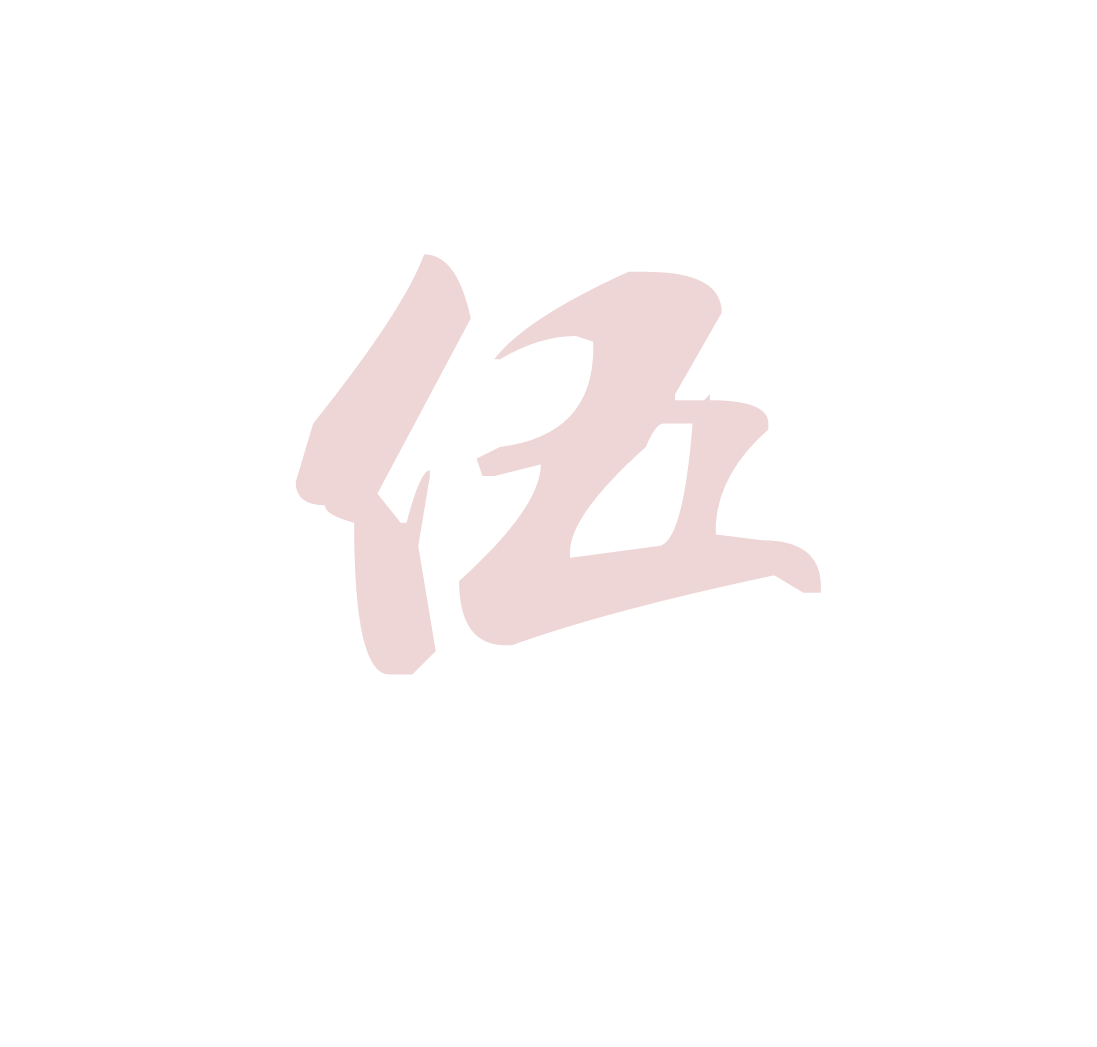 5、少冲剑：多维度思考
世界是多元化的
看待事物的角度不同
学会包容不同的看法
6、少泽剑：读书习惯
1
选一本好书
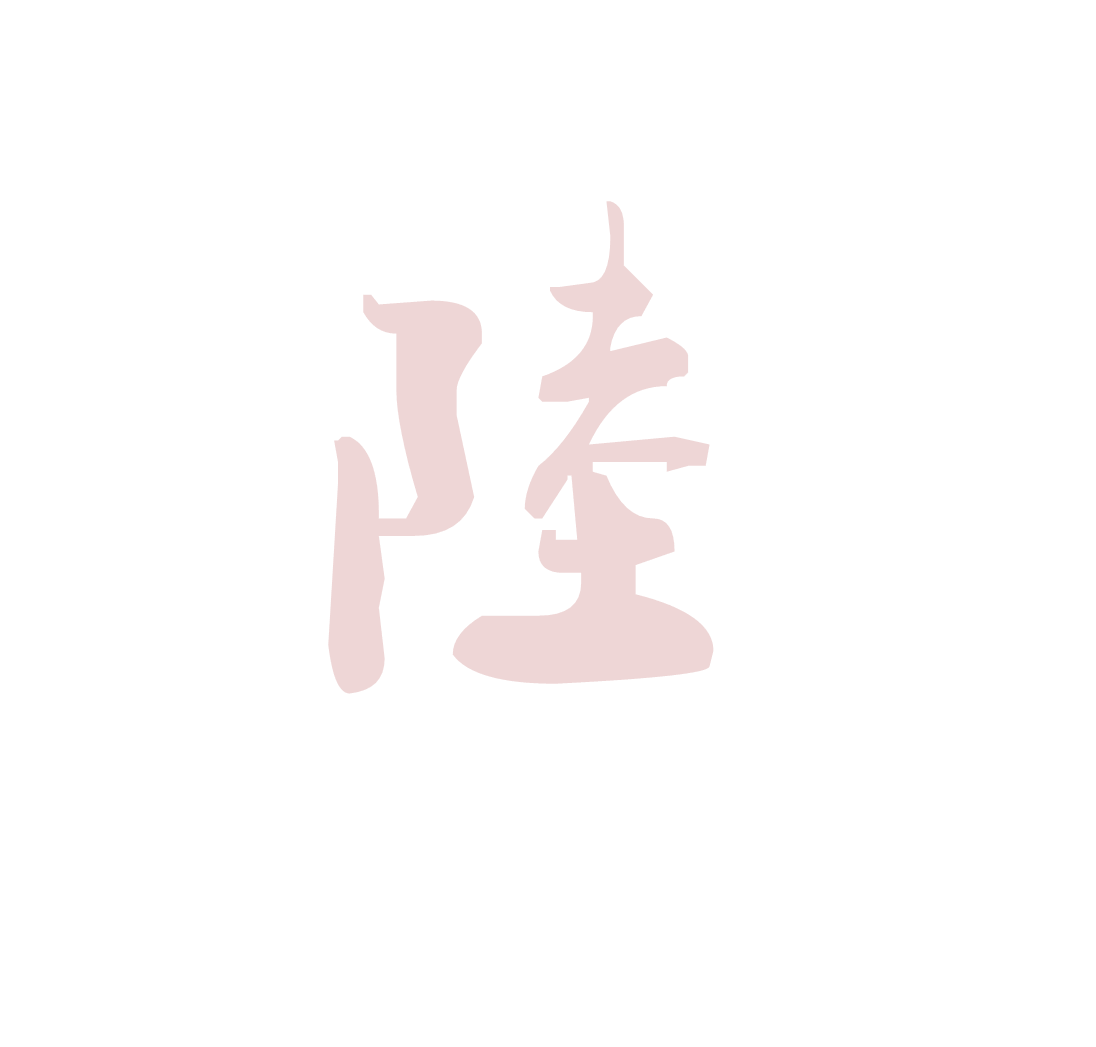 2
养成阅读习惯
3
做好读书笔记
THANK YOU
-------------不要等到毕业以后
BY TAOZI